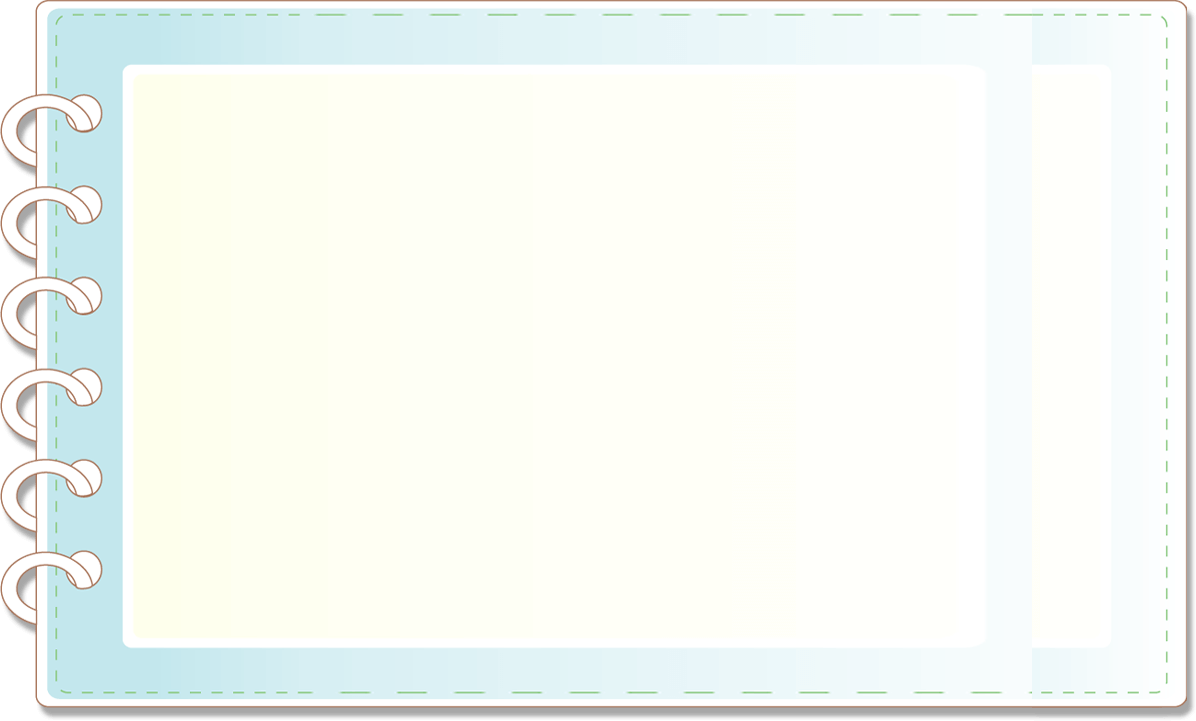 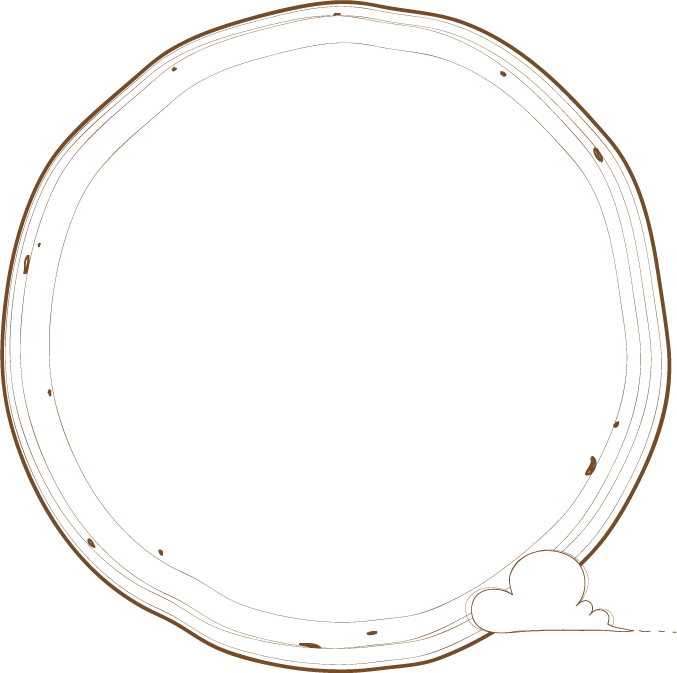 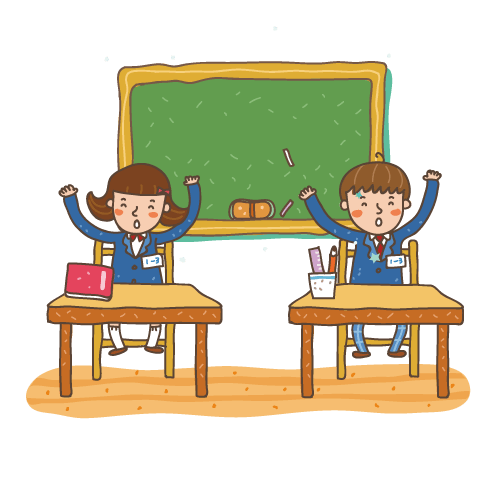 PHÉP CHIA
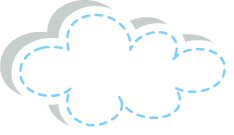 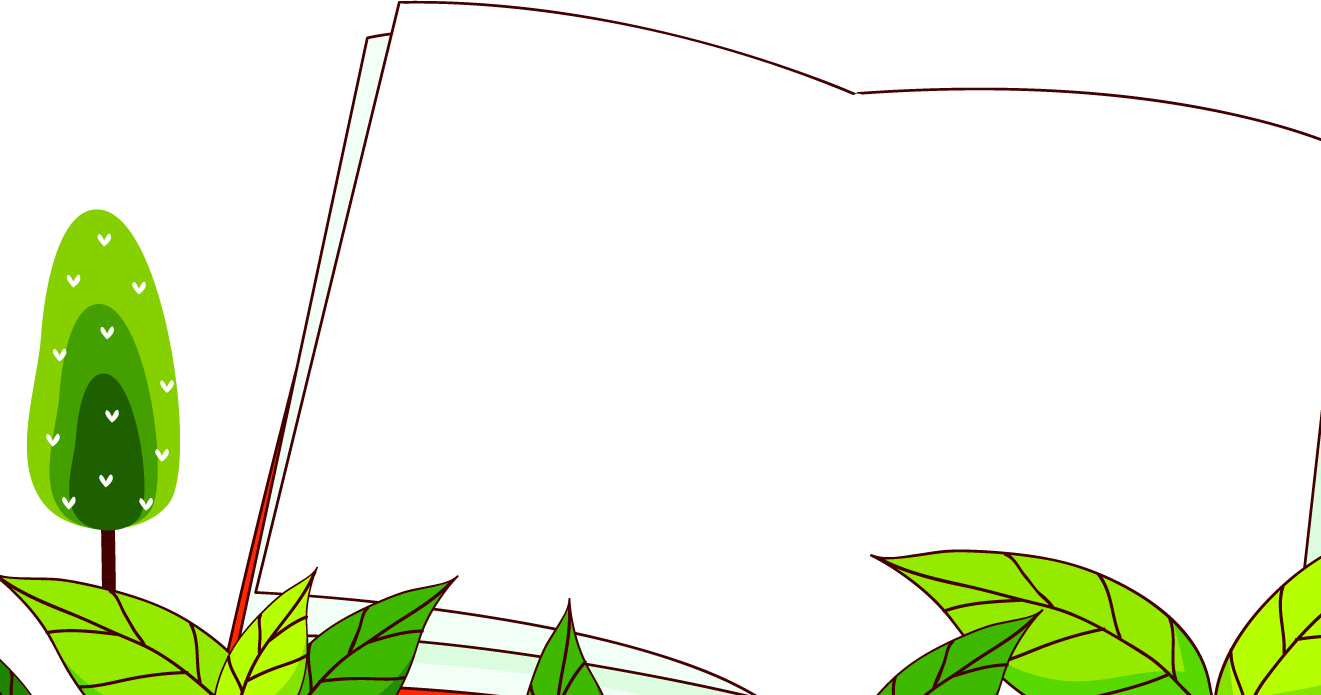 NỘI DUNG
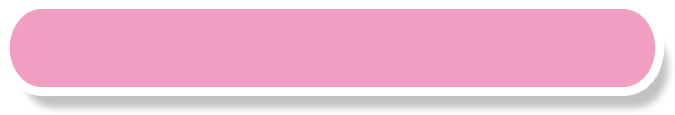 1. Tìm hiểu về phép chia
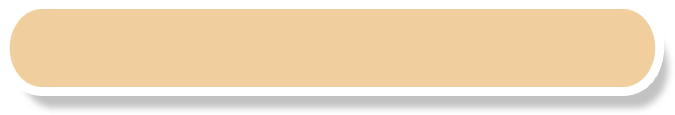 2. Mối quan hệ giữa phép nhân và phép chia
3. Bài tập vận dụng
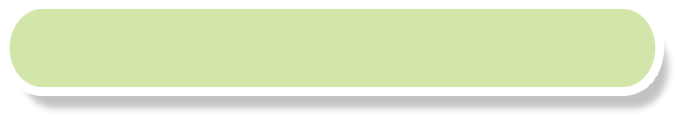 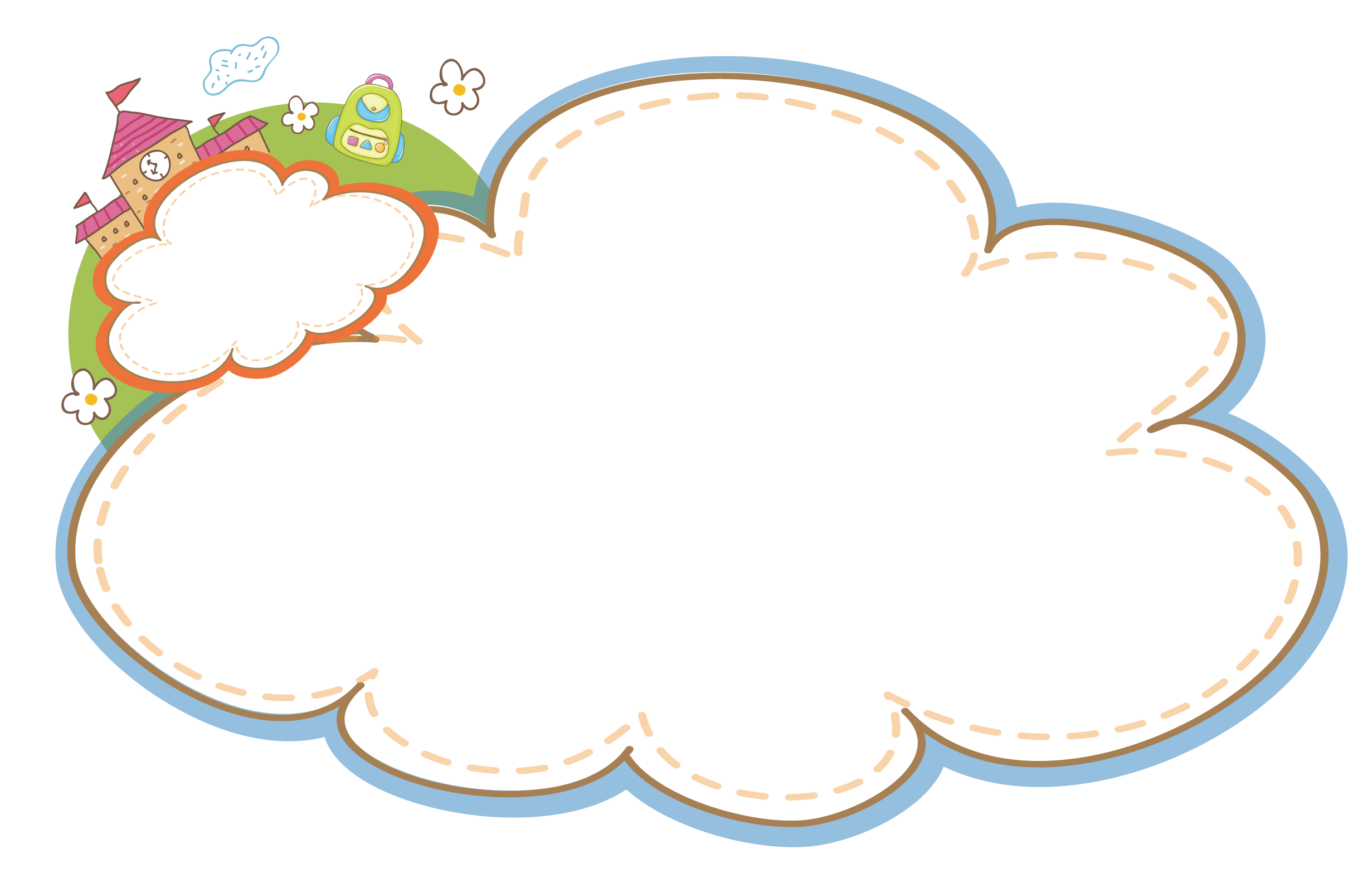 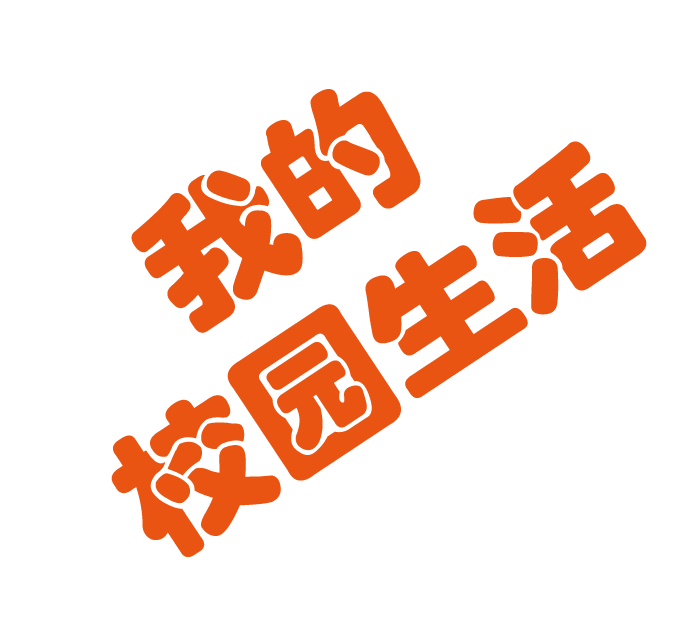 Tìm hiểu về phép chia
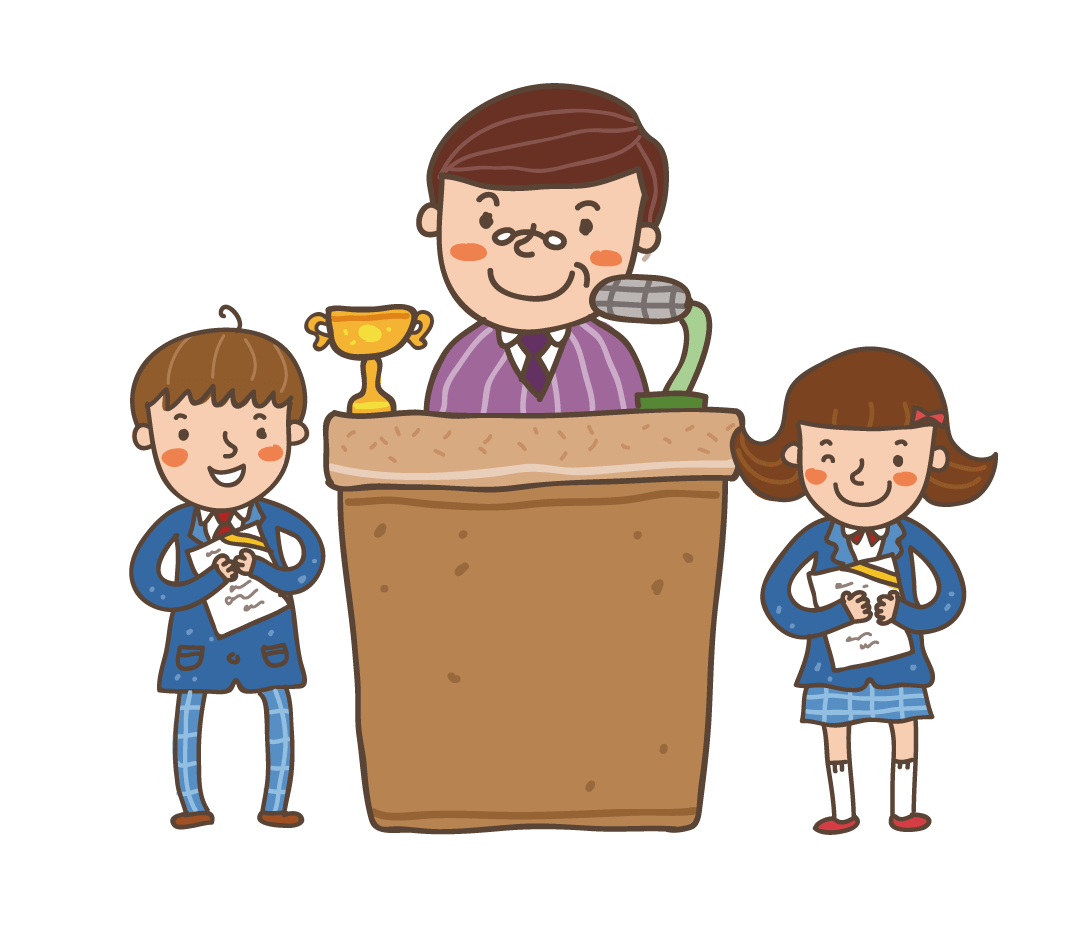 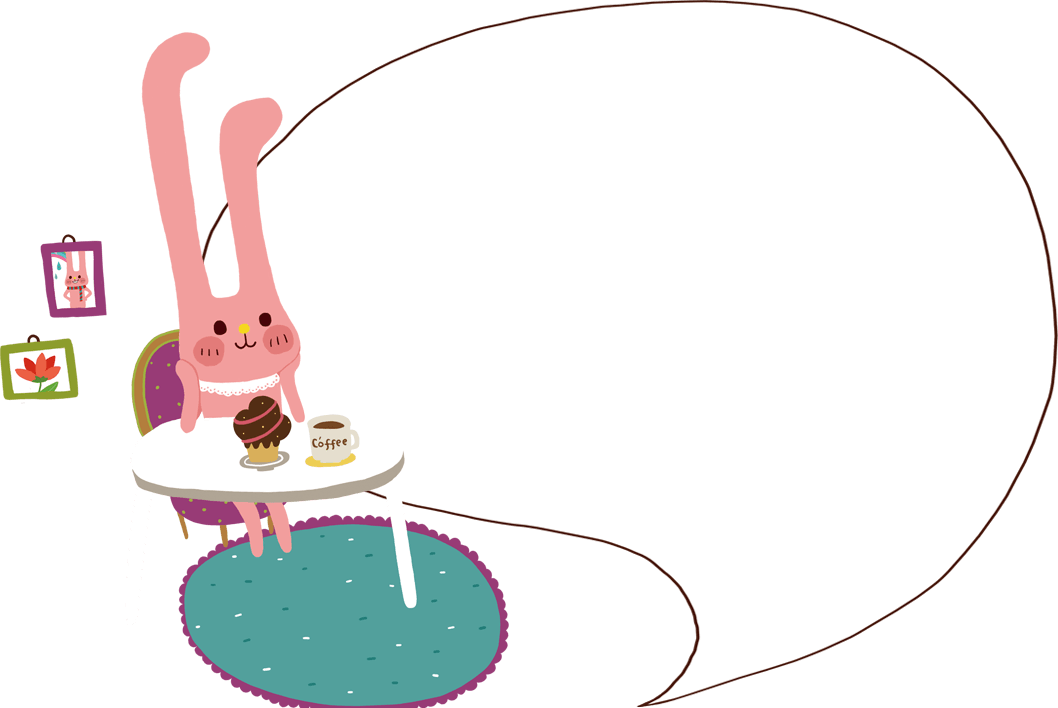 3 x 2 = 6
6 ô chia thành 2 phần bằng nhau, mỗi phần có 3 ô
Ta có phép chia để tìm số ô trong mỗi phần:6 : 2 = 3
Đọc là Sáu chia hai bằng ba
Dấu : gọi là dấu chia.
Viết là  6 : 2 = 3
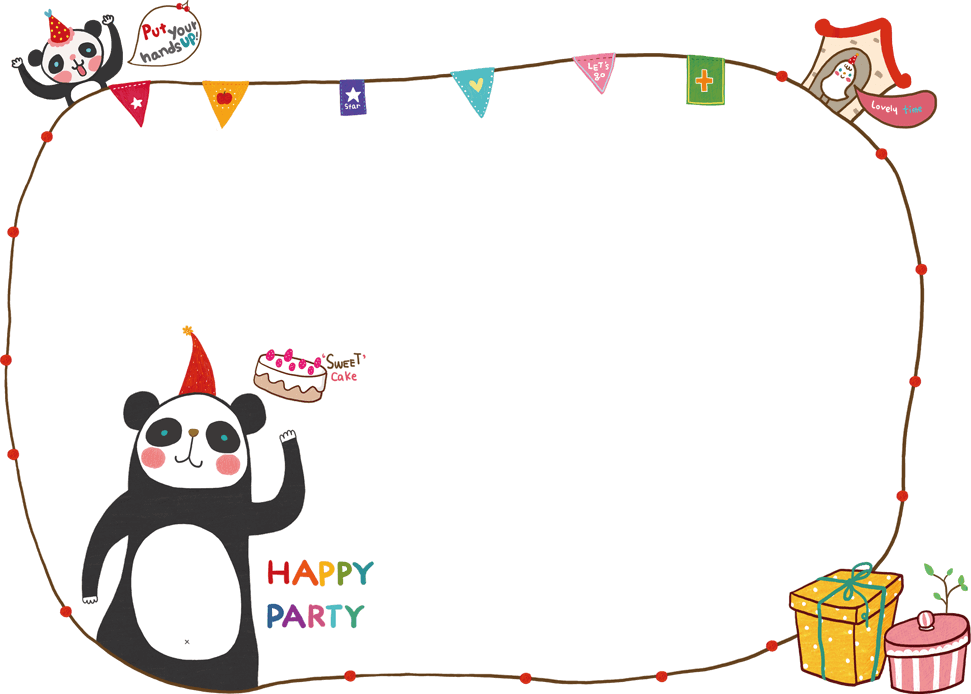 Ta có phép chia để tìm số phần, mỗi phần có 3 ô:                                        6 : 3 = 2
Đọc là Sáu chia ba bằng hai
Viết là  6 : 3 = 2
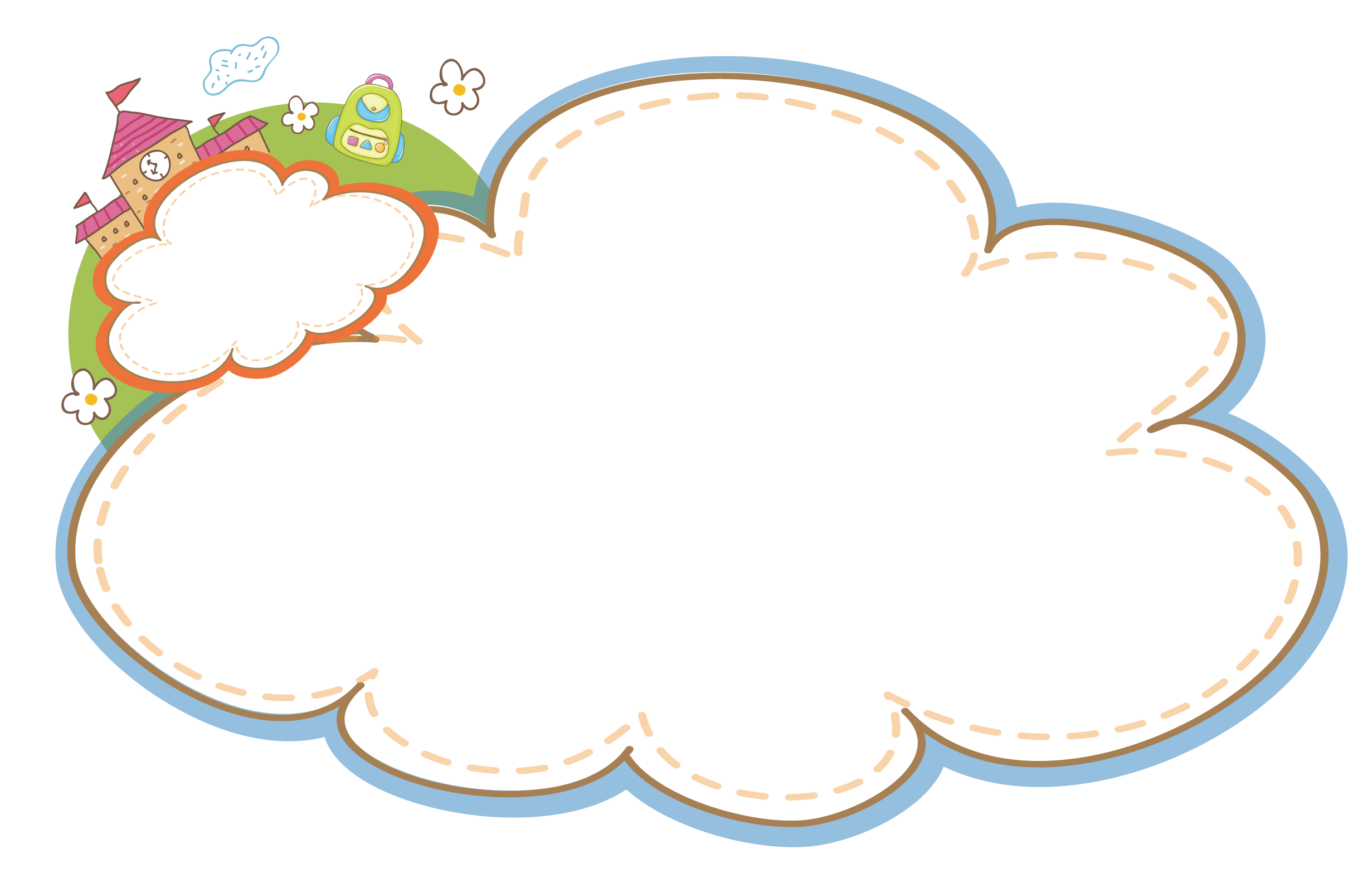 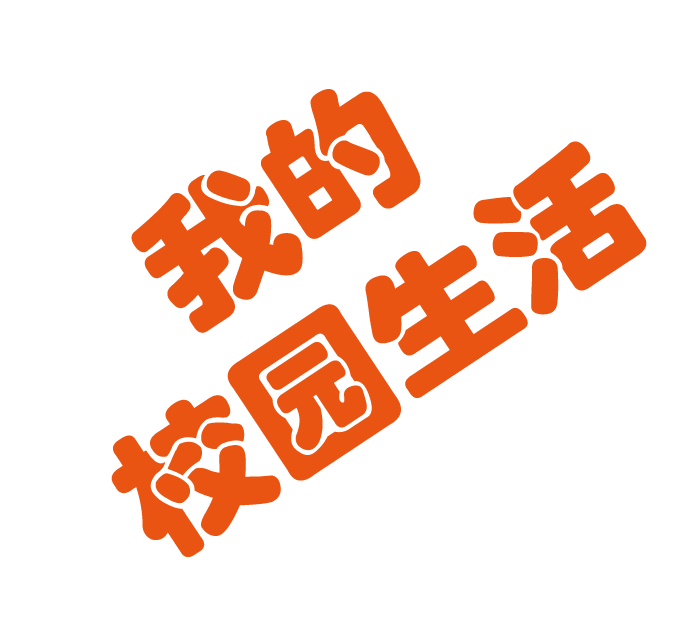 Mối quan hệ giữa phép nhân 
và phép chia
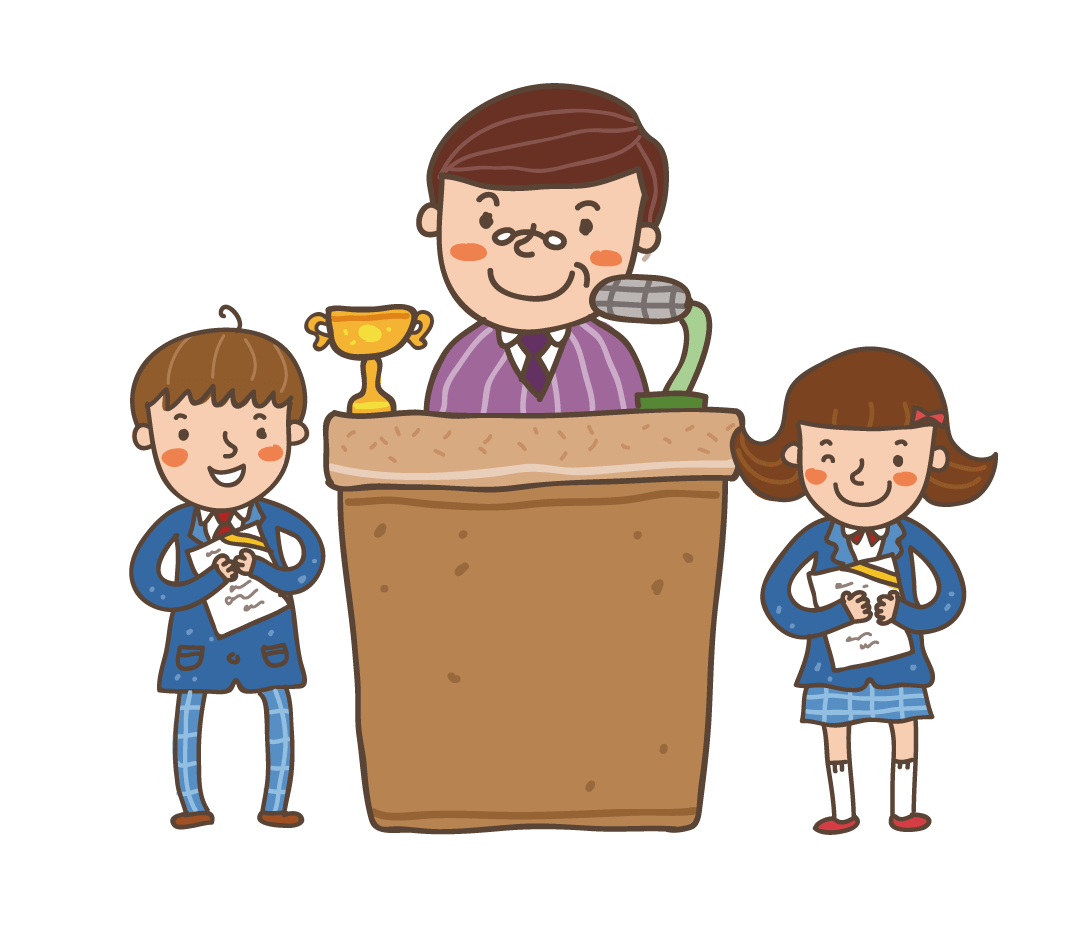 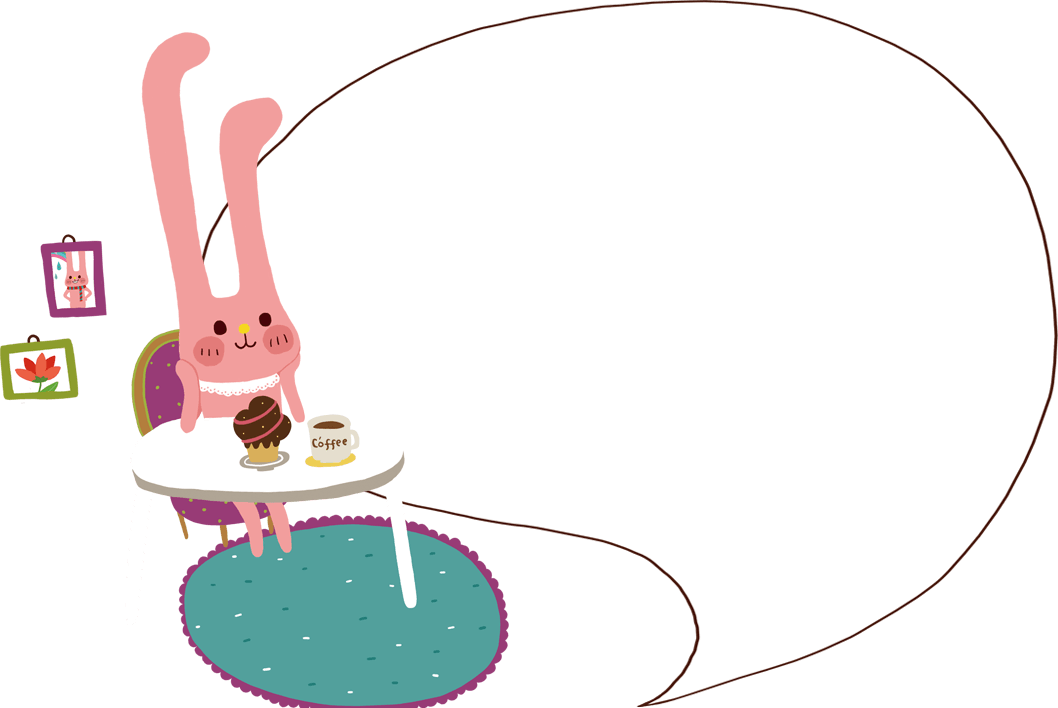 Nhận xét
Mỗi phần có 3 ô, 2 phần có 6 ô:
3 x 2 = 6
Có 6 ô chia thành 2 phần bằng nhau, mỗi phần có 3 ô:
6 : 2 = 3
Có 6 ô chia mỗi phần 3 ô thì được 2 phần:
6 : 3 = 2
Từ một phép nhân ta có thể lập được hai phép chia
 tương ứng:
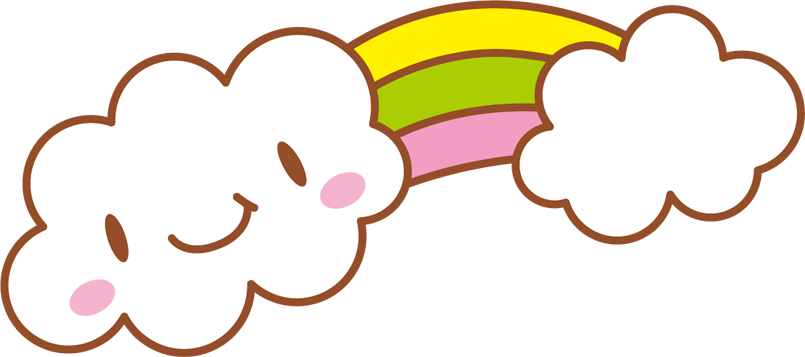 6 : 2 = 3
6
6
2
3
2
3
3   x    2   =  6
6 : 3 = 2
Thừa số
Tích
Thừa số
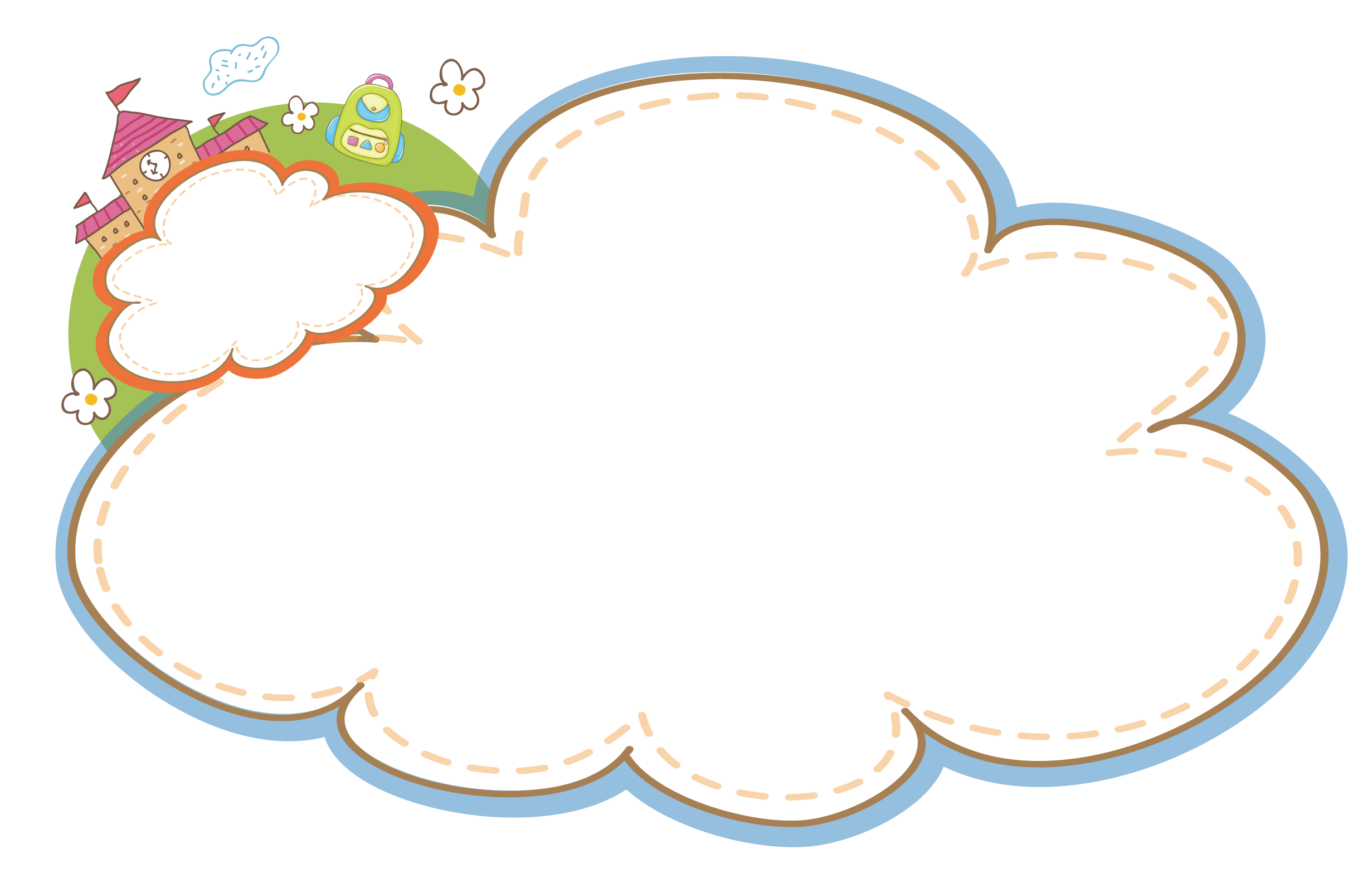 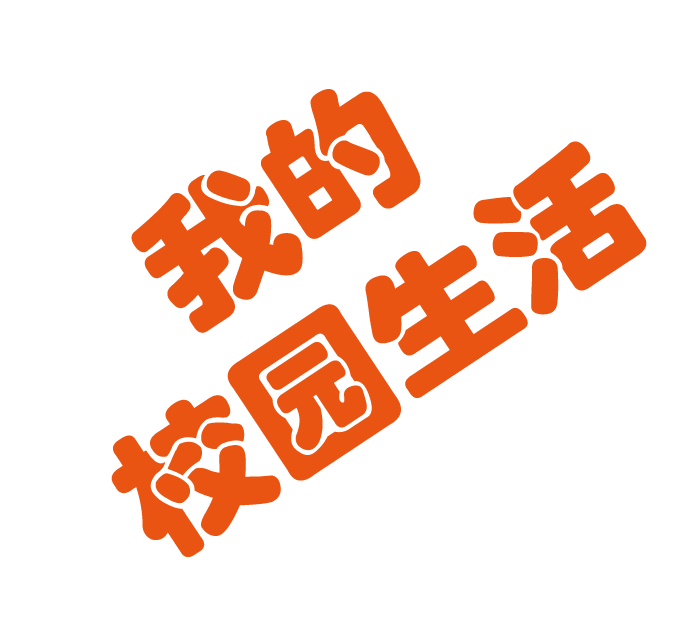 Bài tập vận dụng
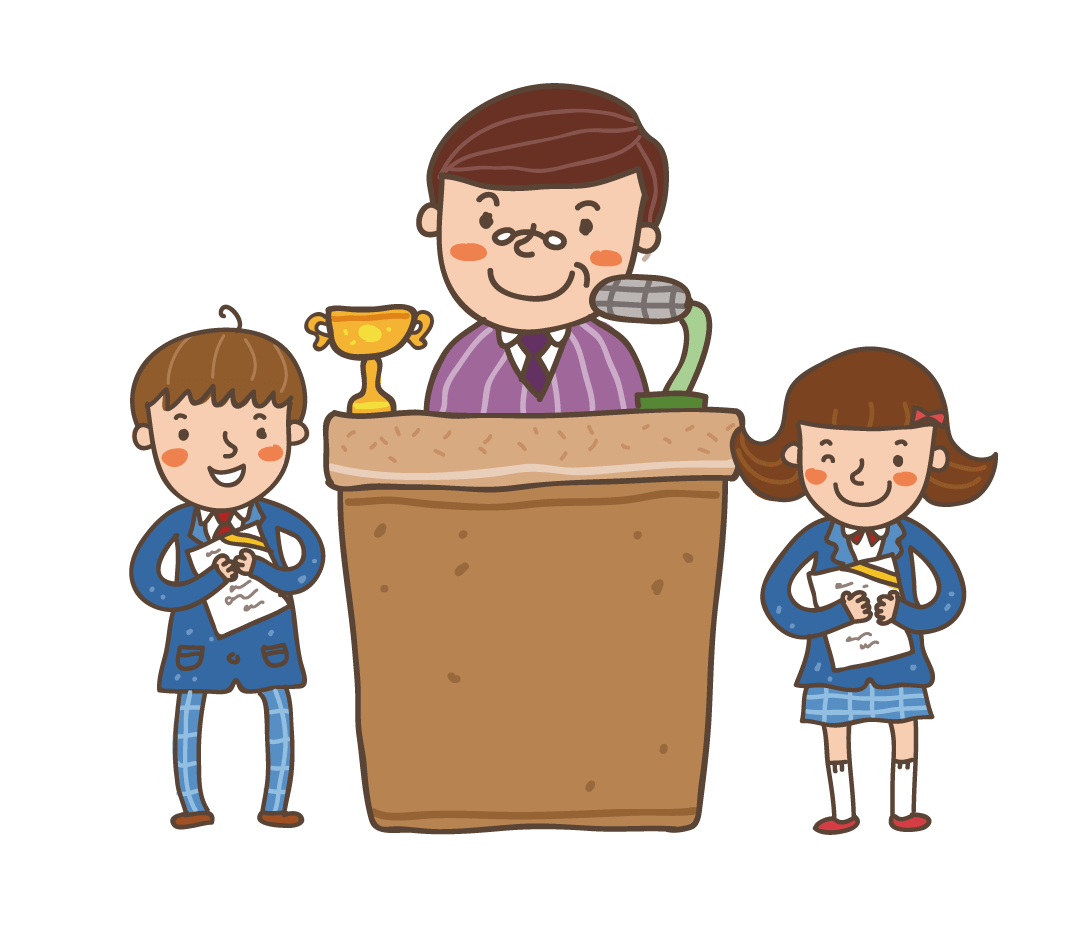 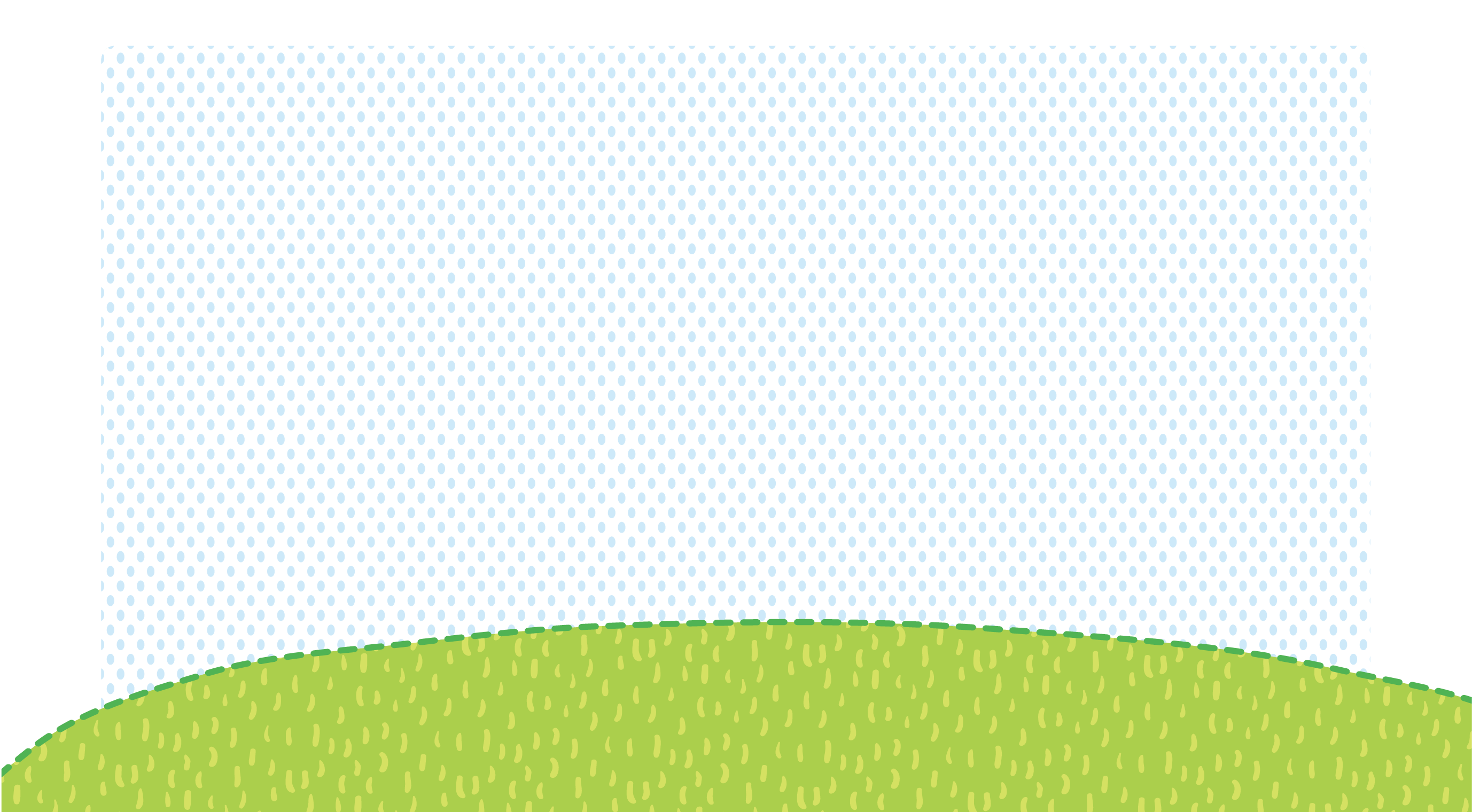 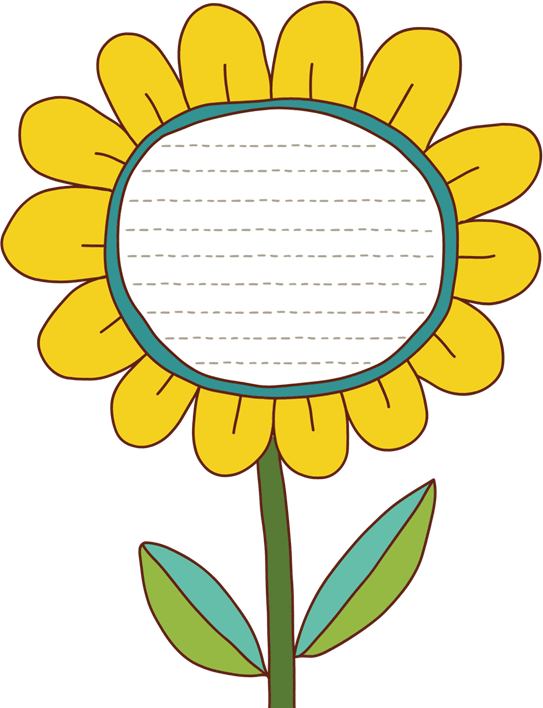 Cho phép nhân viết hai phép chia (theo mẫu):
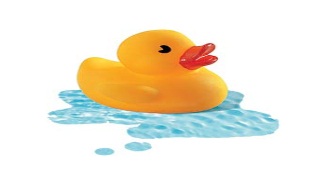 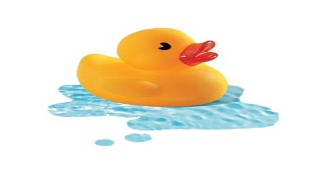 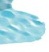 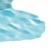 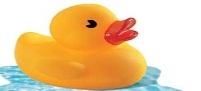 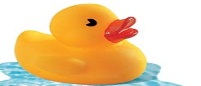 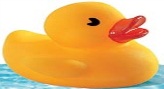 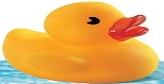 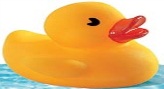 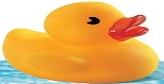 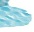 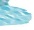 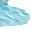 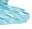 Bài 1:
Mẫu:
4 x 2 = 8
8 : 2 = 4
8 : 4 = 2
a) 3 x 5 = 15
b) 4 x 3 = 12
c) 2 x 5 = 10
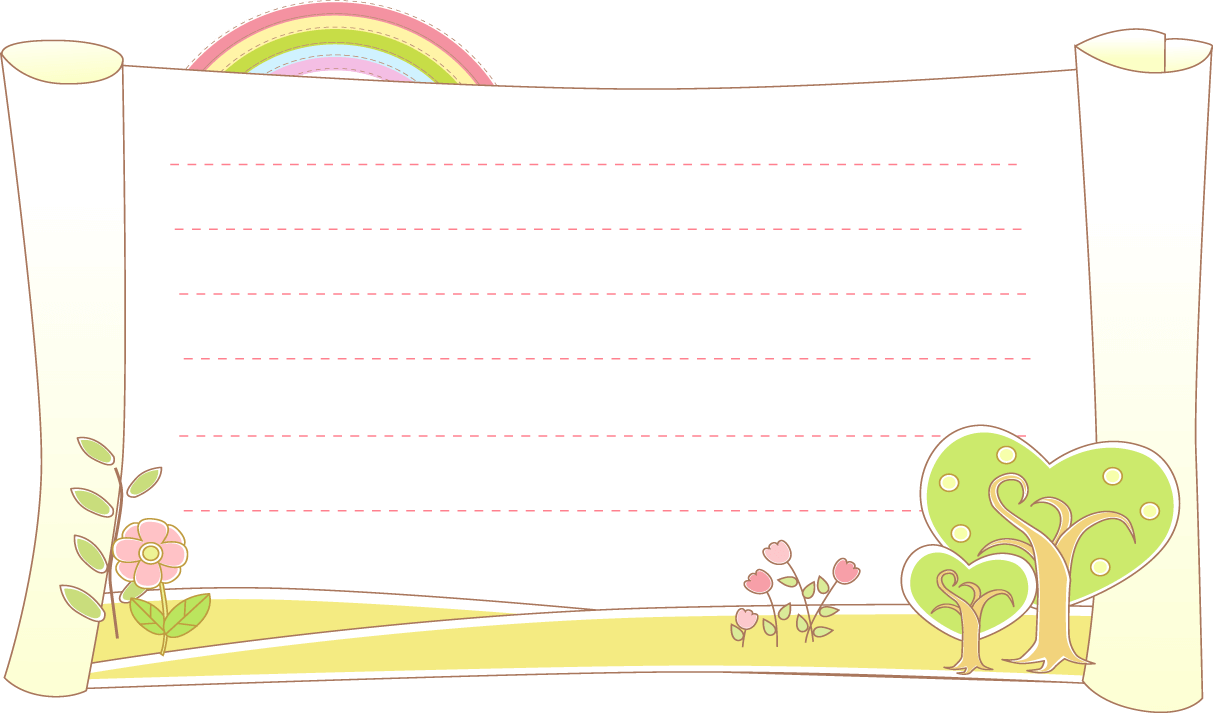 a)
3 x 5 = 15
15 : 5 = 3
15 : 3 = 5
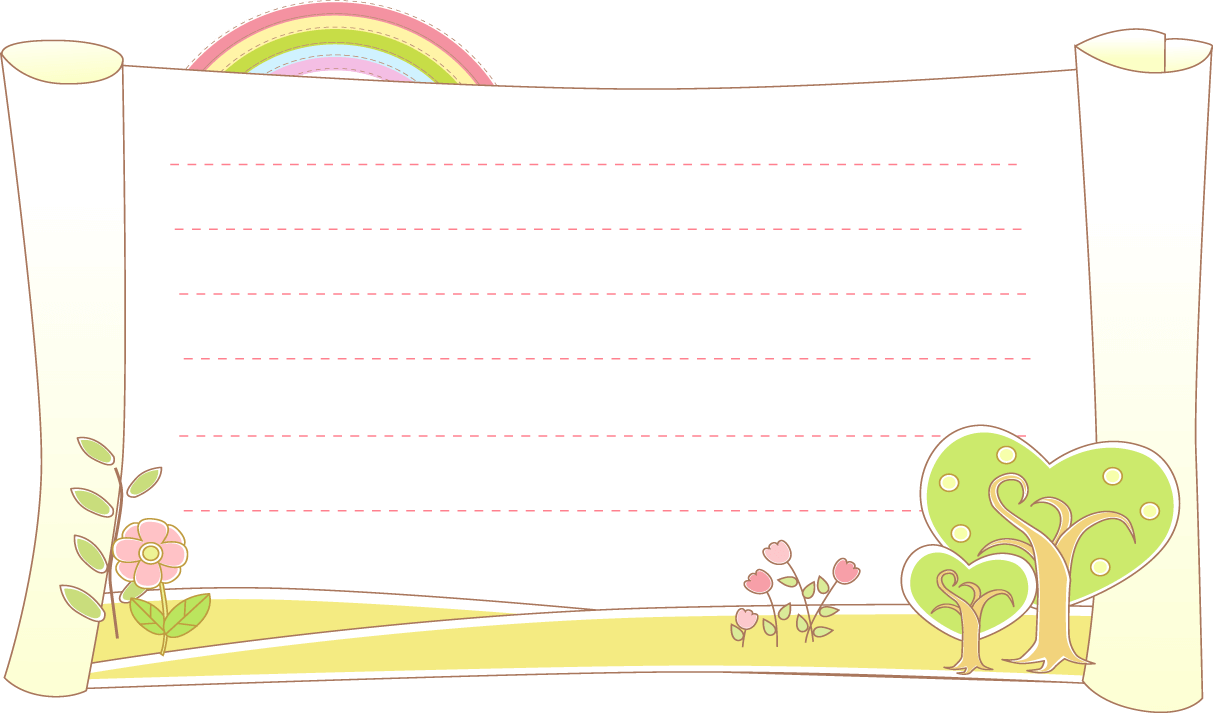 b)
4 x 3 = 12
12 : 3 = 4
12 : 4 = 3
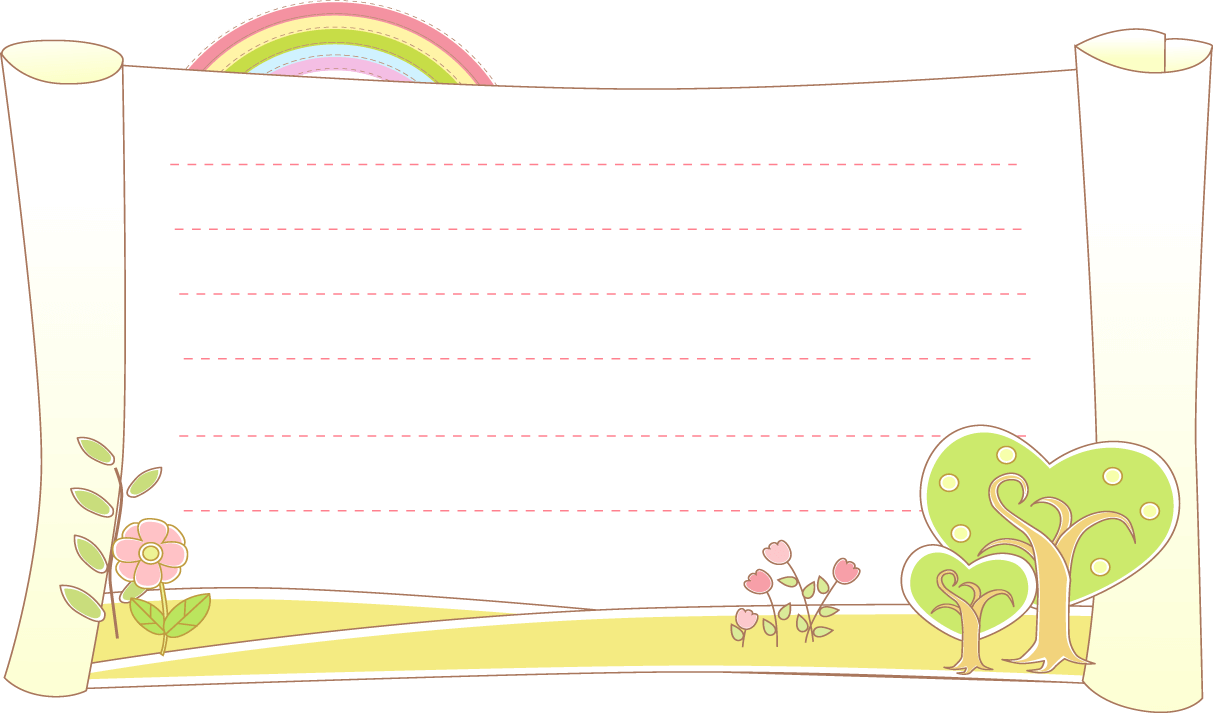 c)
2 x 5 = 10
10 : 5 = 2
10 : 2 = 5
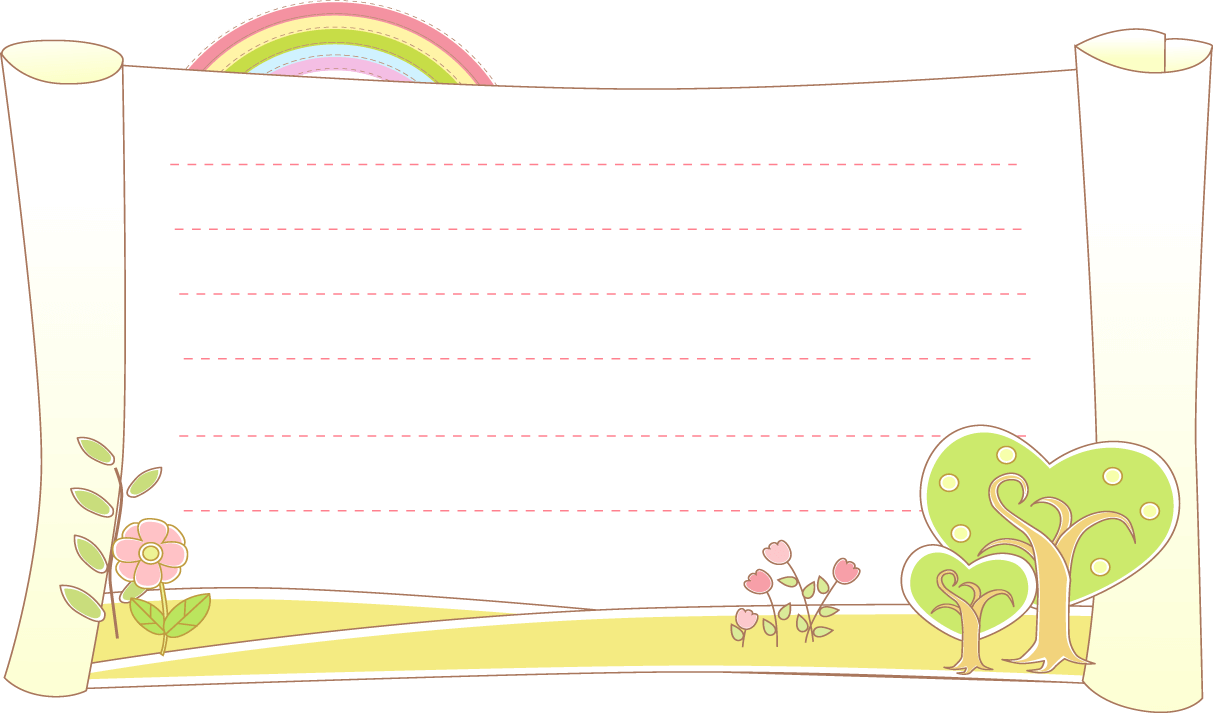 Bài 2: Tính:
a)     3 x 4 =
        12 : 3 =
        12 : 4 =
20
12
4
5
b)    4 x 5  =
        20 : 4  =
        20 : 5  =
4
3
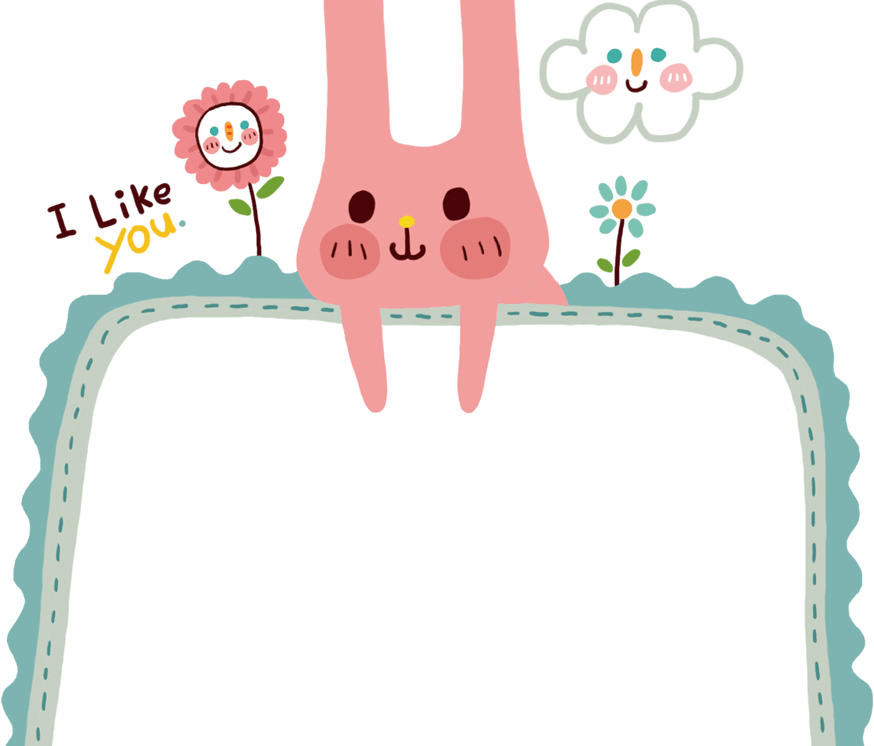 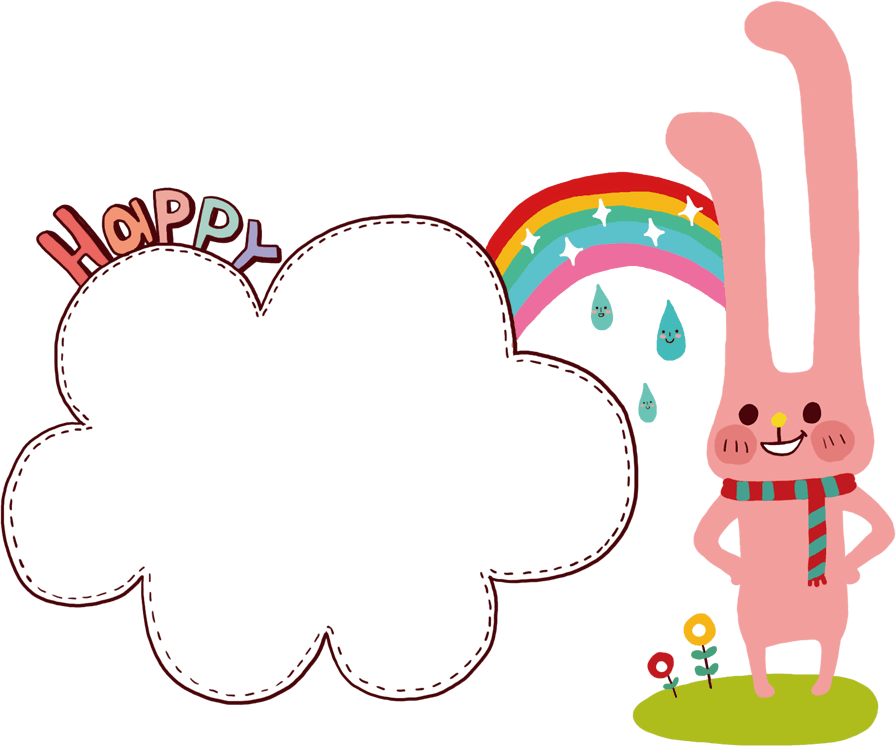 HẸN GẶP LẠI CÁC CON
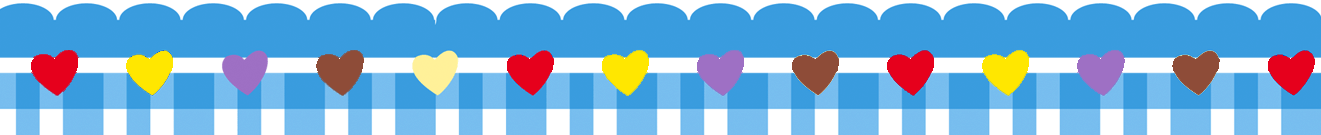